“How to build a better Wikipedia”: Ubiquitous Infrastructure for Deep Accountability
Robert E. McGrath
December 8, 2008
Origin
An earlier paper discussing NCSA’s cyberenvironments for collaboration was rejected 
Criticized by reviewers
Wikipedia is “nearly perfect” (!?), why do we need all this cyberinfrastructure?
Whatever you do, it must be “simple” like a wiki
“Come back when you have implemented something”
This led me to take Wikipedia as a thought experiment: how would I build a better Wikipedia?
...and how might NCSA technology and cyberinfrastructure might be deployed
National Center for Supercomputing Applications
Main Points
NCSA and others are developing important new technology
See other presentations and colleagues from NCSA for more details
There is a gap between de facto practice (wikis, blogs, rss) and “formal” Cyberinfrastructure (Grid, etc.)
Cyberinfastructure is necessary but not sufficient
Web 2.0 has significant missing features, in  particular around “accountability”—who says so, what is the support, etc.
Wikipedia as an instructive case: what could be improved, and how?
Especially, for science or other ‘serious’ collaborations
National Center for Supercomputing Applications
“A Better Wikipedia?”
Critiques of wikipedia
A single snapshot can only be a shallow treatment
Discussion, knowledge, data, etc. “outside” wikipedia is not easily visible, closely associated, nor part of the provenance
A single snapshot can be only one view, ideal for only some uses—alternative “skins” are needed
Key Improvements
Broader and deeper account of the knowledge
Drilling down in the article leads to representations of the history, sources, and processes underlying the claims, including data and software used, citations, and accounts of who did what
National Center for Supercomputing Applications
Basic Vision: a “Who says so?” button
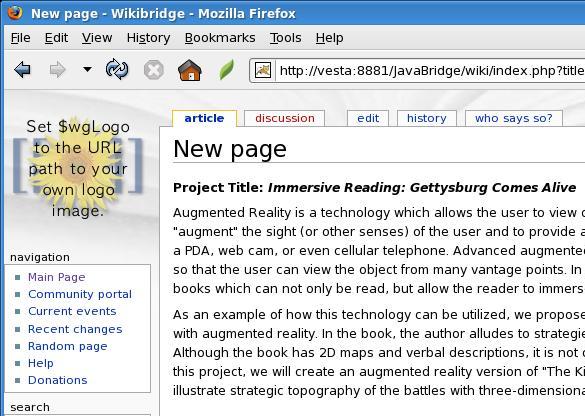 Imaginations unbound
Where We Stand
(+) We can collect data to solve these problems
Can collect provenance, annotations, serialized workflows, etc. in RDF
Can query and reason across many sources
This enables combining information about wiki discussions, computations, datasets, off-line resources, etc. 
See NCSA Tupelo, Tupelo Provenance API, etc.
(-) Not easy to retrieve and understand
E.g., thumbnail display to show ‘who says so’, or ‘what is the supporting evidence’
More than just thought but less than a demo: a partial instrumentation of Mediawiki— “a better wikipedia?”
National Center for Supercomputing Applications
Thanks
This material is based upon work supported by the National Science Foundation (NSF) under Award No. BES-0414259, BES-0533513, and SCI-0525308 and the Office of Naval Research (ONR) under  award No. N00014-04-1-0437. Any opinions, findings, and conclusions or recommendations expressed in this publication are those of the author(s) and do not necessarily reflect the views of NSF and ONR.
Also, thanks to the Institute for Advanced Computing Applications and Technologies (IACAT) and the National Center for Supercomputing Applications (NCSA) for supporting related work.
National Center for Supercomputing Applications
NCSA Cyberenvironment and Technologies
Main Web Site: http://cet.ncsa.uiuc.edu/cet/ 

Publications and Presentations: http://cet.ncsa.uiuc.edu/cet/publications.html
National Center for Supercomputing Applications